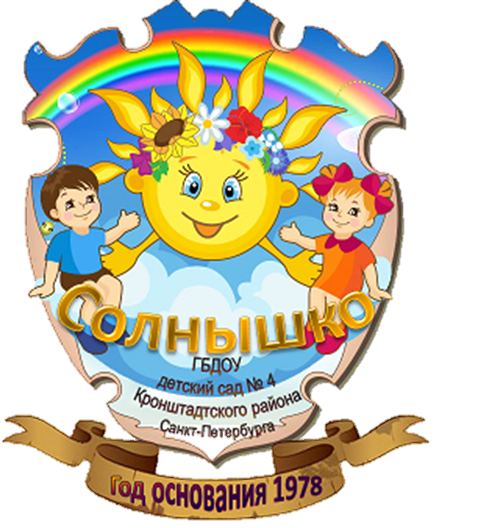 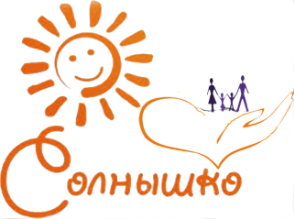 «Новогодняя фантазия» 
Районный конкурс
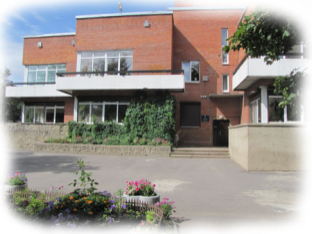 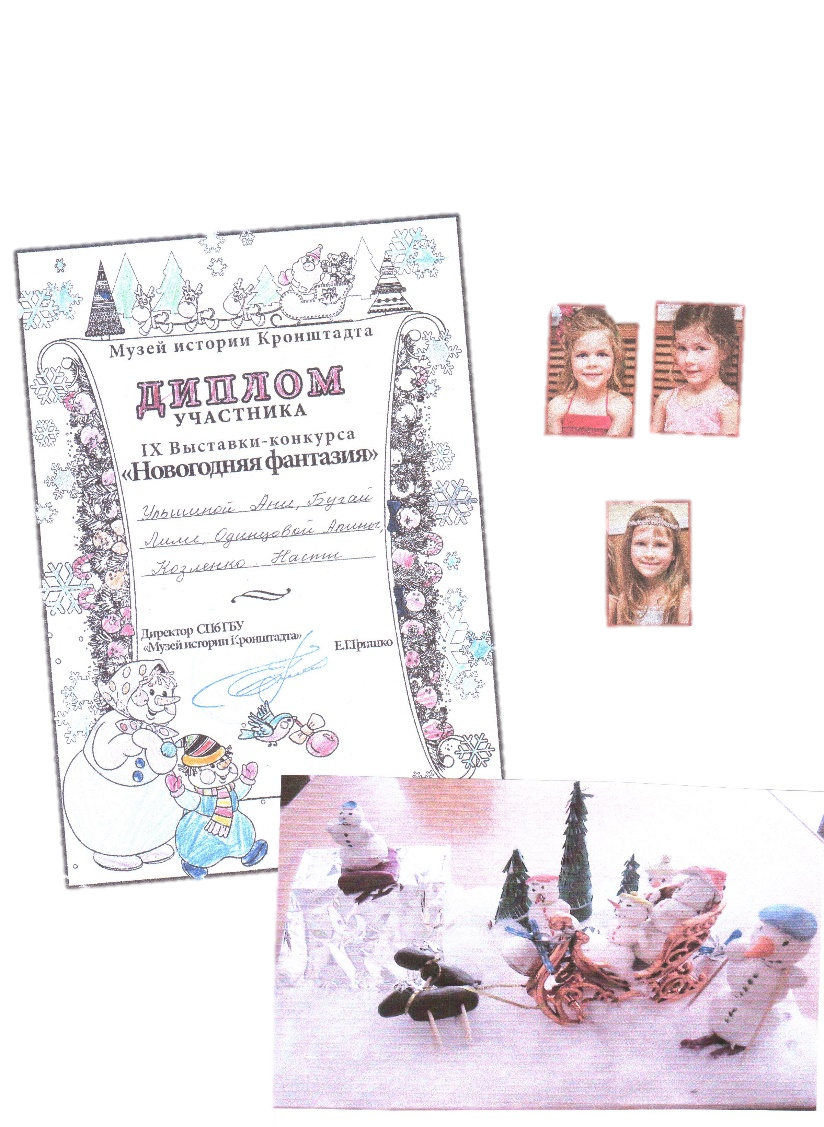 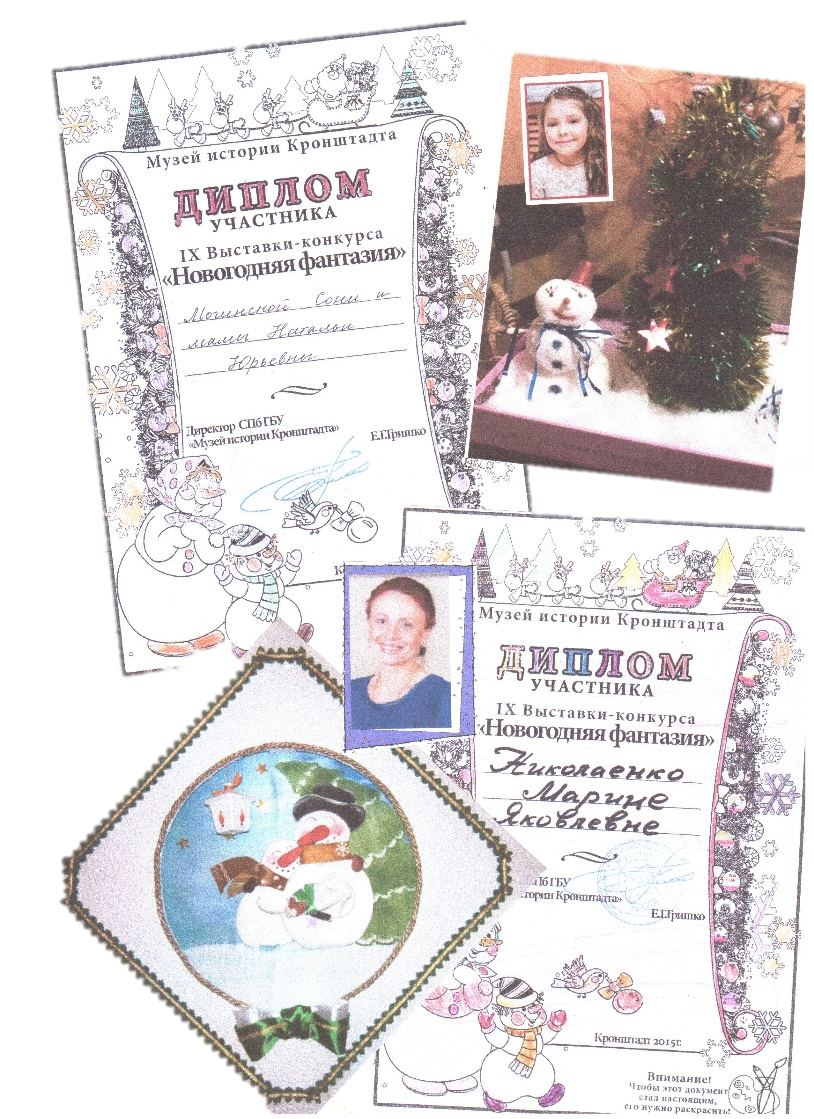 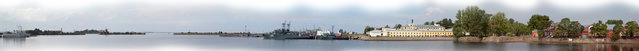